Una Vida Conectada
¿Qué Es La Buena Vida?

¿Cuáles son las cualidades que al final del día traen la más profunda satisfacción… 
¿al terminar nuestra vida?
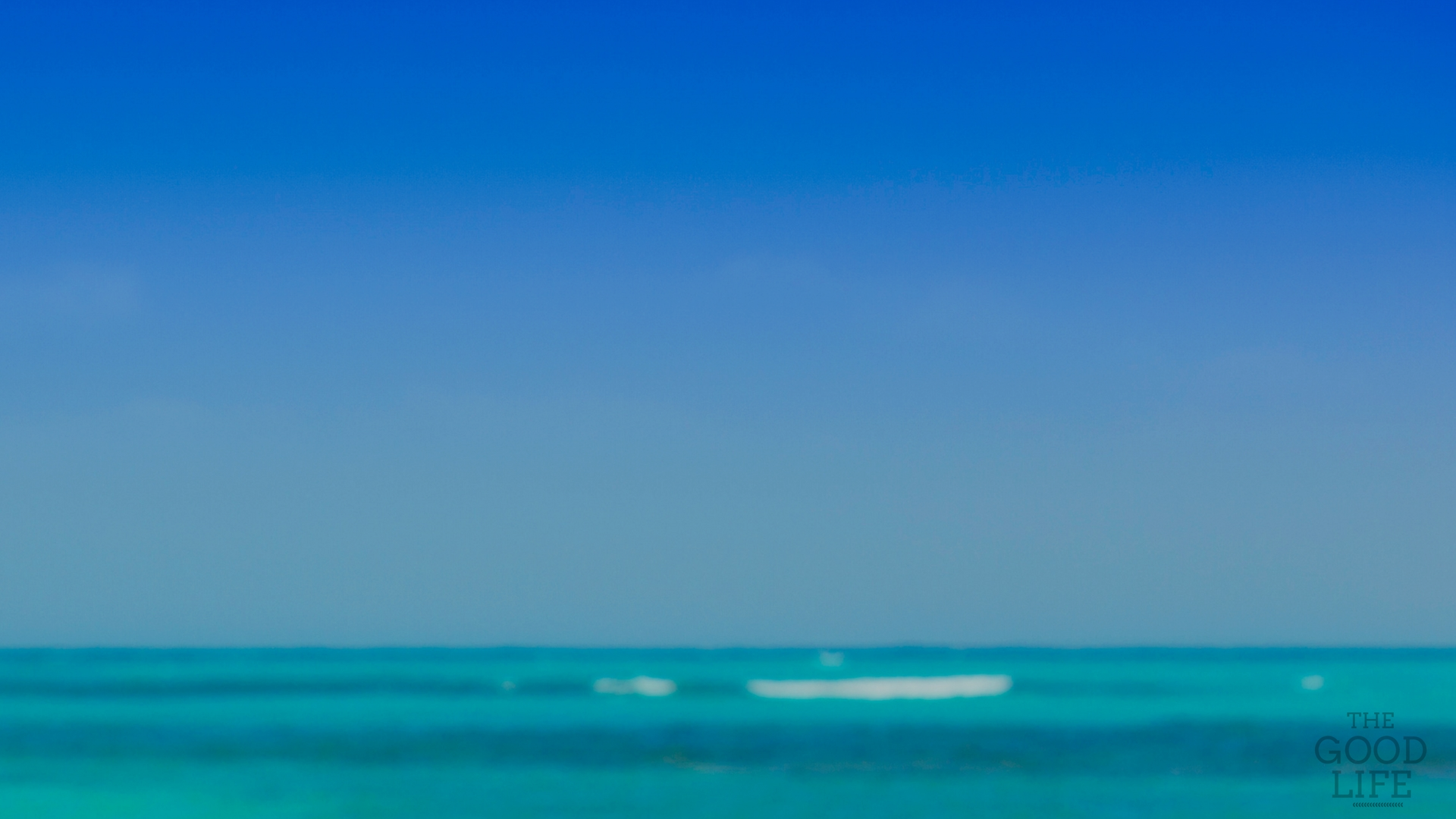 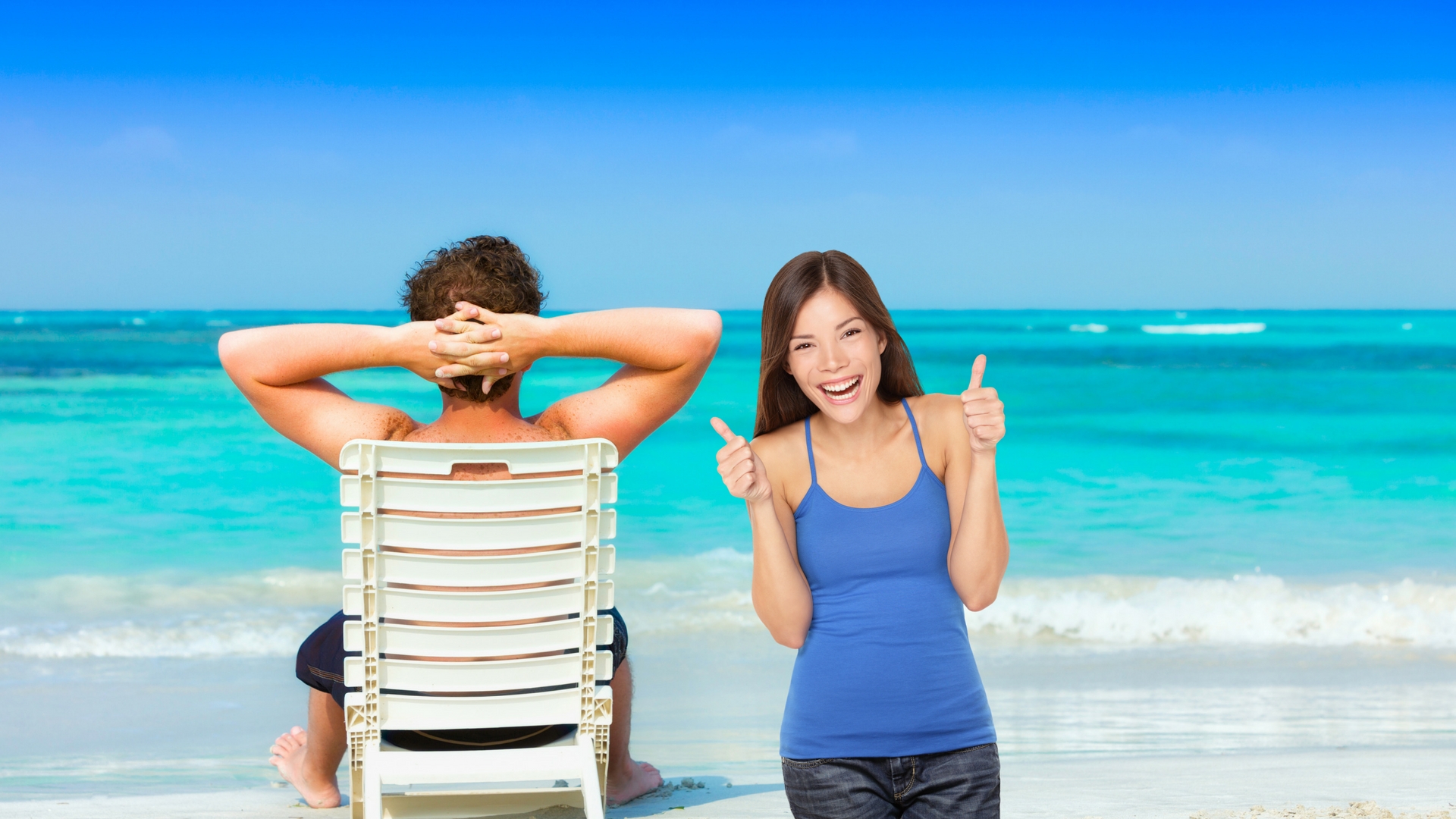 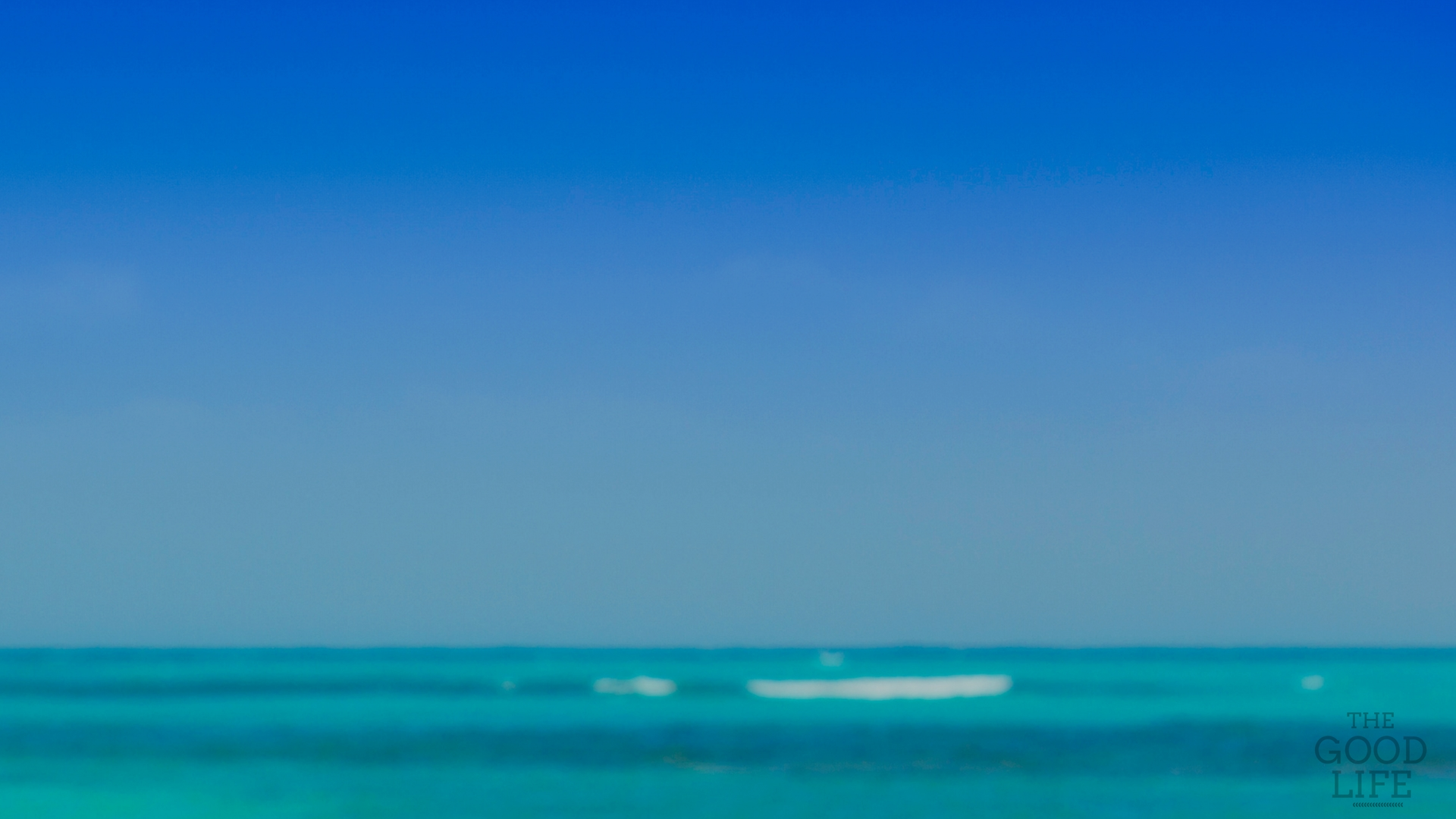 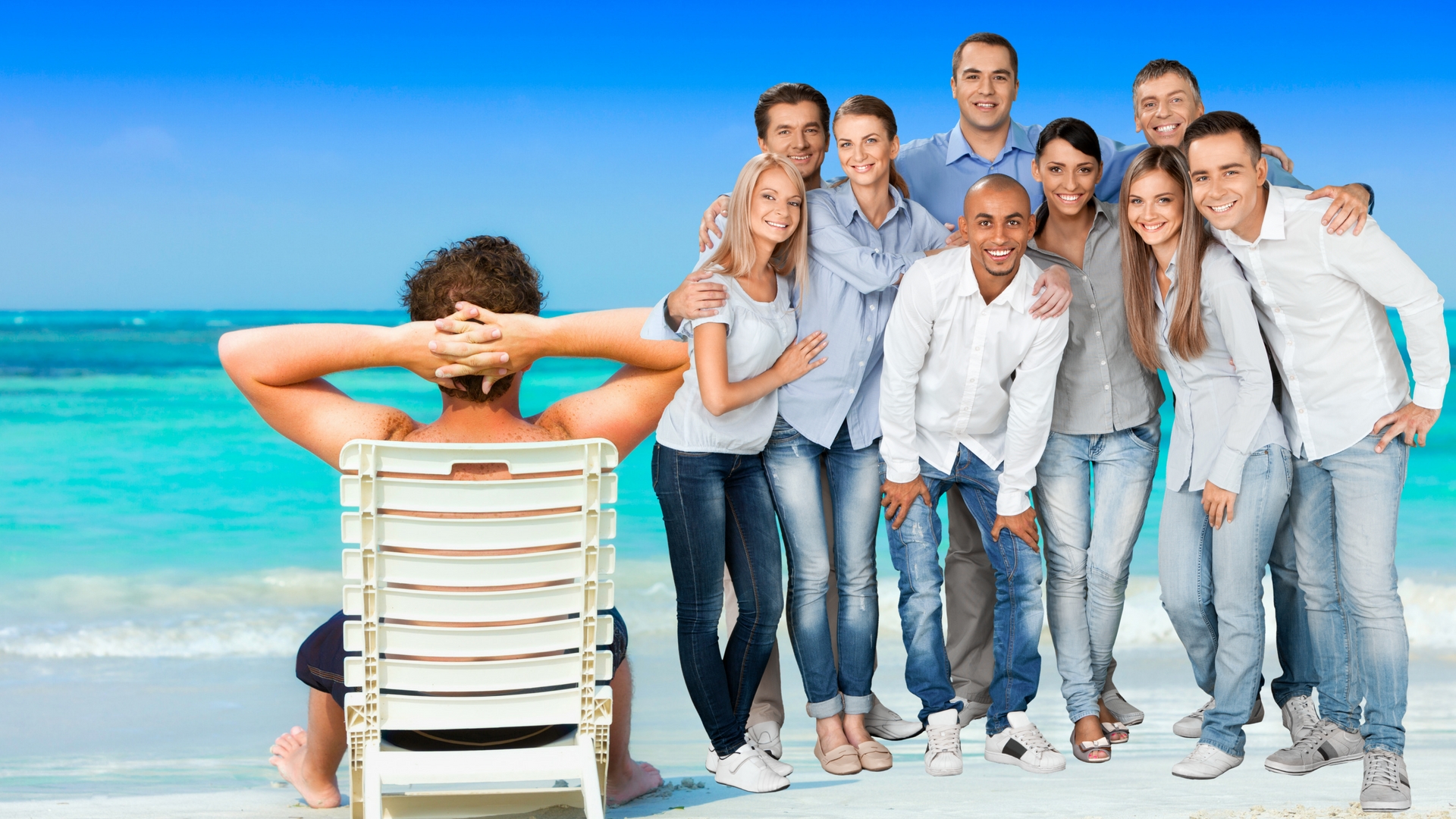 Una Vida Conectada
Génesis 2:18 (NVI)
Luego Dios el Señor dijo: «No es bueno que el hombre esté solo…
Efesios 1:5a (NTV)
Dios decidió de antemano adoptarnos como miembros de su familia al acercarnos a sí mismo por medio de Jesucristo…
Cuatro fundamentos comunes que proveen conexión… 

1. 	Nuestro Don Común: Abraza el 	regalo que eres tu… tu existencia 	única.
Marcos 12:31 (NVI)
 “Ama a tu prójimo como a ti mismo.”
<En nuestro intento de escuchar las palabras de Dios en nuestras vidas, a menudo ignoramos lo que pudiese ser llamado sus “primeras palabras” hacia nosotros.  Este es el don de nuestras vidas: nuestra existencia, nuestra naturaleza, nuestra historia personal, nuestra naturaleza única, nuestra identidad.  Todo lo que tenemos, ciertamente nuestra propia existencia es una de las maneras únicas, sin repetir, de como Dios ha escogido expresarse en el tiempo y el espacio.  Cada uno de nosotros, al ser creados a imagen y semejanza a Dios, somos una promesa que él hizo para seguir amando y cuidando el universo.> – La Madre Teresa
Cuatro fundamentos comunes que proveen conexión… 

1. 	Nuestro Don Común: Abraza el 	regalo que eres tu… tu existencia 	única.
Cuatro fundamentos comunes que proveen conexión… 

2. 	Nuestro Terreno Común: Reconoce 	que lo que compartimos en común 	es más importante que nuestras 	diferencias.
Cuatro fundamentos comunes que proveen conexión… 

   Nuestro Terreno Común: 

La comunidad fluye cuando reconocemos la “unidad común”… cuando descubrimos el terreno común y la bondad común que compartimos con los demás.
Colosenses 1:19-20 (NVI)
Porque a Dios le agradó habitar en él con toda su plenitud 20 y, por medio de él, reconciliar consigo todas las cosas, tanto las que están en la tierra como las que están en el cielo, haciendo la paz mediante la sangre que derramó en la cruz.
Gálatas 3:28 (NVI)
Ya no hay judío ni griego, esclavo ni libre, hombre ni mujer, sino que todos ustedes son uno solo en Cristo Jesús.
Cuatro fundamentos comunes que proveen conexión… 

   Nuestro Terreno Común: 

“Compañero”- com “con” y pañ “pan”… literalmente “con alguien con quien comes pan.”
Hebreos 10:25 (NVI)
No dejemos de congregarnos, como acostumbran hacerlo algunos, sino animémonos unos a otros, y con mayor razón ahora que vemos que aquel día se acerca.
Cuatro fundamentos comunes que proveen conexión… 

2. 	Nuestro Terreno Común: Reconoce 	que lo que compartimos en común 	es más importante que nuestras 	diferencias.
Cuatro fundamentos comunes que proveen conexión… 

3. 	Nuestra Bondad Común: Busca lo 	que es útil para crecer y apoya el 	crecimiento en los demás.
Cuatro fundamentos comunes que proveen conexión… 

Nuestra Bondad Común: Busca lo que es útil para crecer y apoya el crecimiento en los demás.

El Compañerismo involucra compartir y apoyar el proceso de convertirnos en lo que nosotros y los demás fuimos diseñados a ser.
Mateo 7:12 (NVI)
Así que en todo traten ustedes a los demás tal y como quieren que ellos los traten a ustedes. De hecho, esto es la ley y los profetas.
Cuatro fundamentos comunes que proveen conexión… 

4. 	Nuestra Gracia Común: Refleja a 	los demás la misericordia que Dios 	te ha extendido al relacionarse 	contigo.
Una Vida Conectada